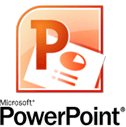 Tips for successful PowerPoint
1
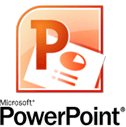 Tips…
When starting a new presentation, always save and name it before you even begin typing.
File – Save As
Always update your save with “control s”.
Create your presentation in ALL BLACK AND WHITE first.
Don’t waste your time playing around with colors, fonts or designs until all of your data is typed in.
Or you will never get your slide show created.
Make it “pretty” once the work is done.
2
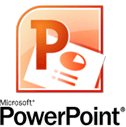 Inserting a Slide
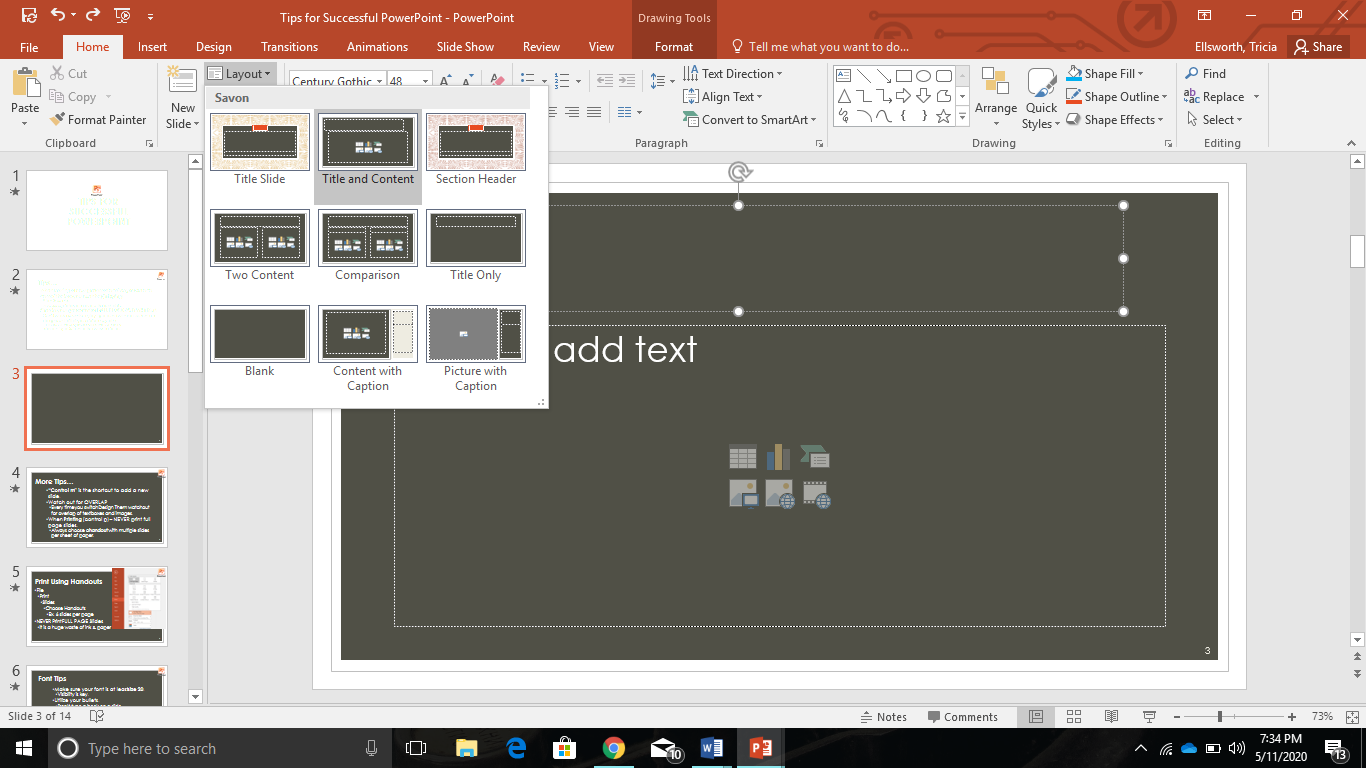 Home Tab
New Slide
Choices
Most Popular Styles
Title Slide
Title and Content
Two Content
3
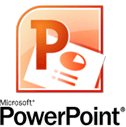 Using bullets
Each time you strike the tab key the information
You are typing will indent to the right
The more you tab, the more it will indent
If you want your information to move left
Move back toward the left margin 
Strike “shift tab.”
Holding down SHIFT and TAB together will move your tab left, back out to the left margin.
4
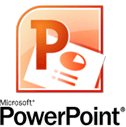 Lose your bullets?
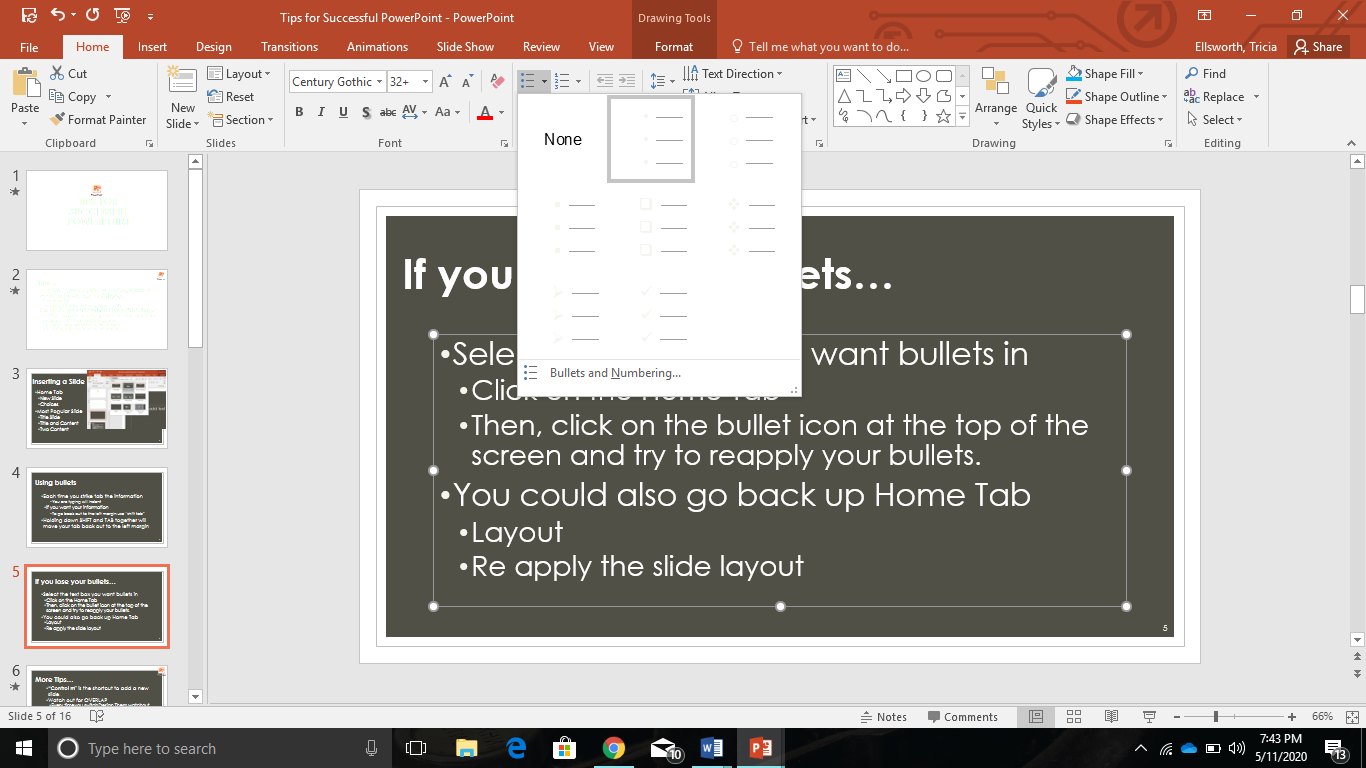 Select the text box you want bullets in
Click on the Home Tab
Then, click on the bullet icon at the top of the screen and try to reapply your bullets.
You could also go back up Home Tab
Layout
Re apply the slide layout
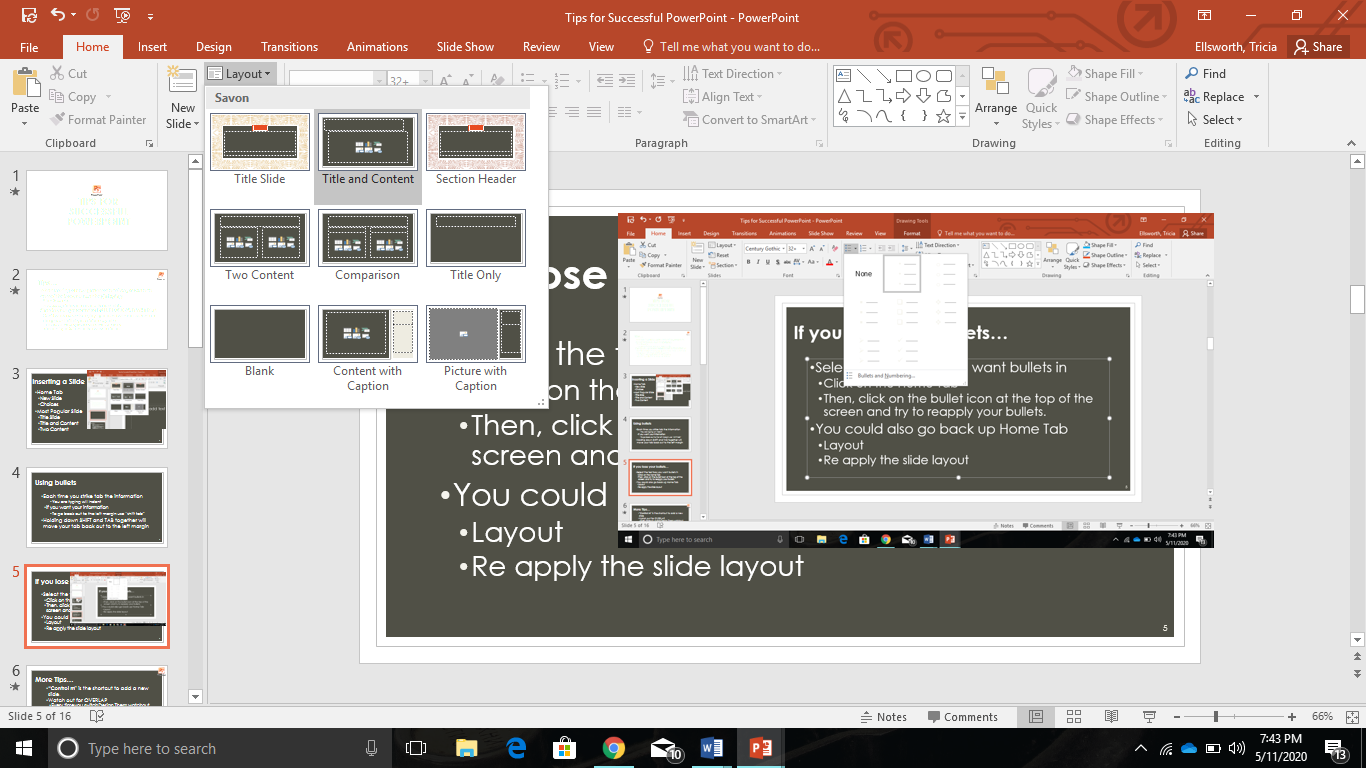 5
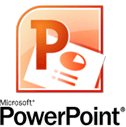 More Tips…
“Control m” is the shortcut to add a new slide.
Watch out for OVERLAP
Every time you switch Design Them watch out for overlap of textboxes and images.
When Printing (control p) – NEVER print full page slides.
Always choose a handout with multiple slides per sheet of paper.
6
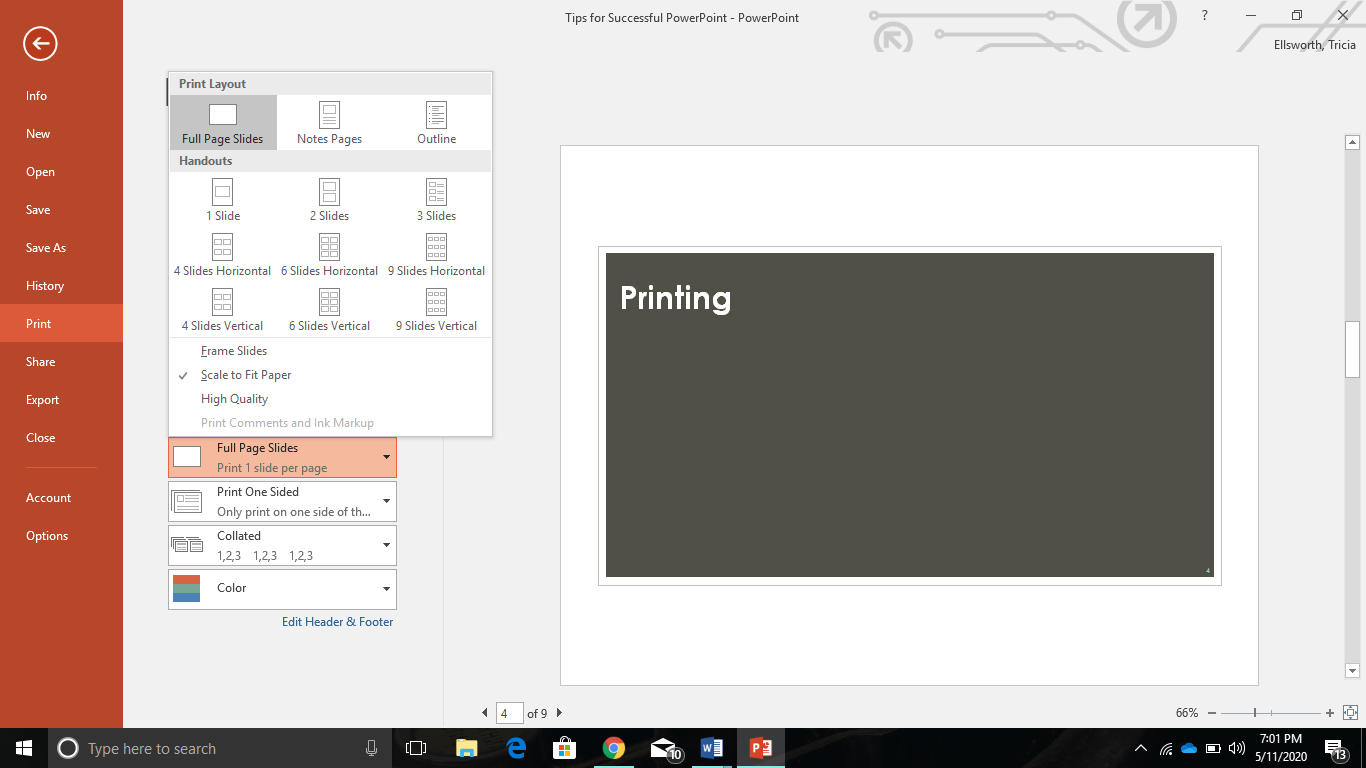 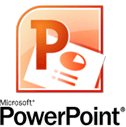 Print Using Handouts
File
Print
Slides
Choose Handouts
Ex. 6 slides per page
NEVER Print FULL PAGE Slides
It is a huge waste of ink & paper
7
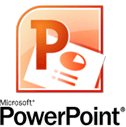 Font Tips
Make sure your font is at least size 20.
Visibility is key.
Utilize your bullets.
Don’t type a book on a slide.
Use brief points.
Try for no more than 6 points per slide.
Remember to tab in and tab out.
“Shift tab” will move your tab back out.
8
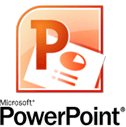 Graphics and Design Tips
Use Designs and Images that fit with the topic of your presentation.
Do not over use 
Animation 
Sound
Color
9
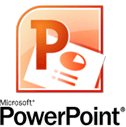 Design Tab	- Variants
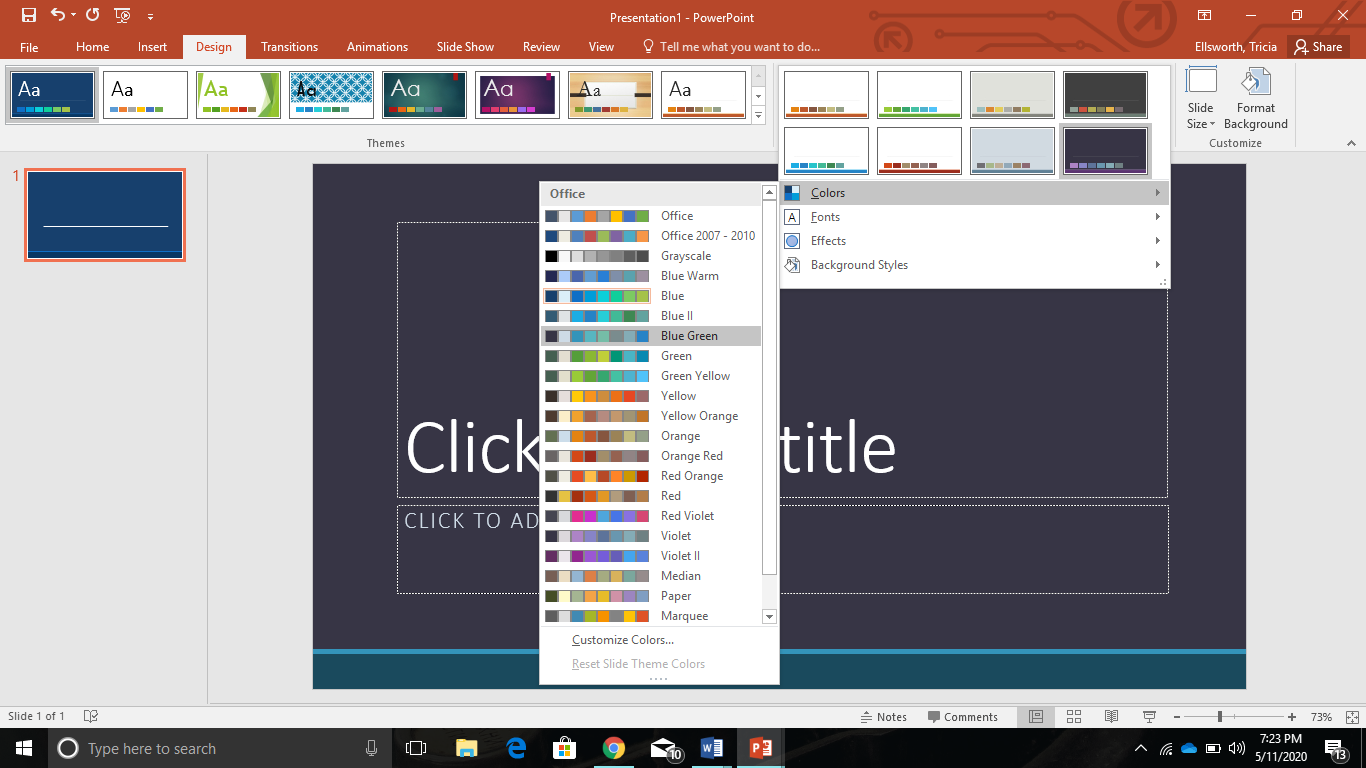 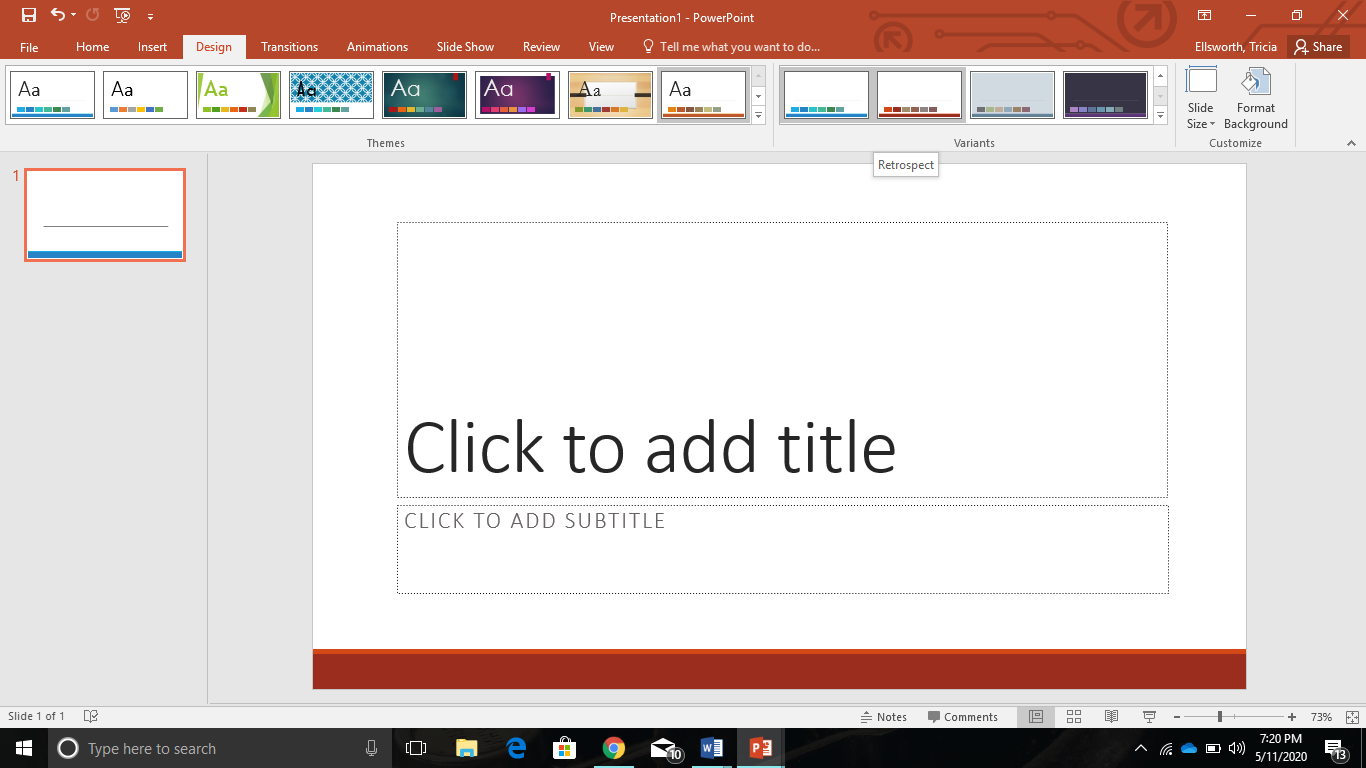 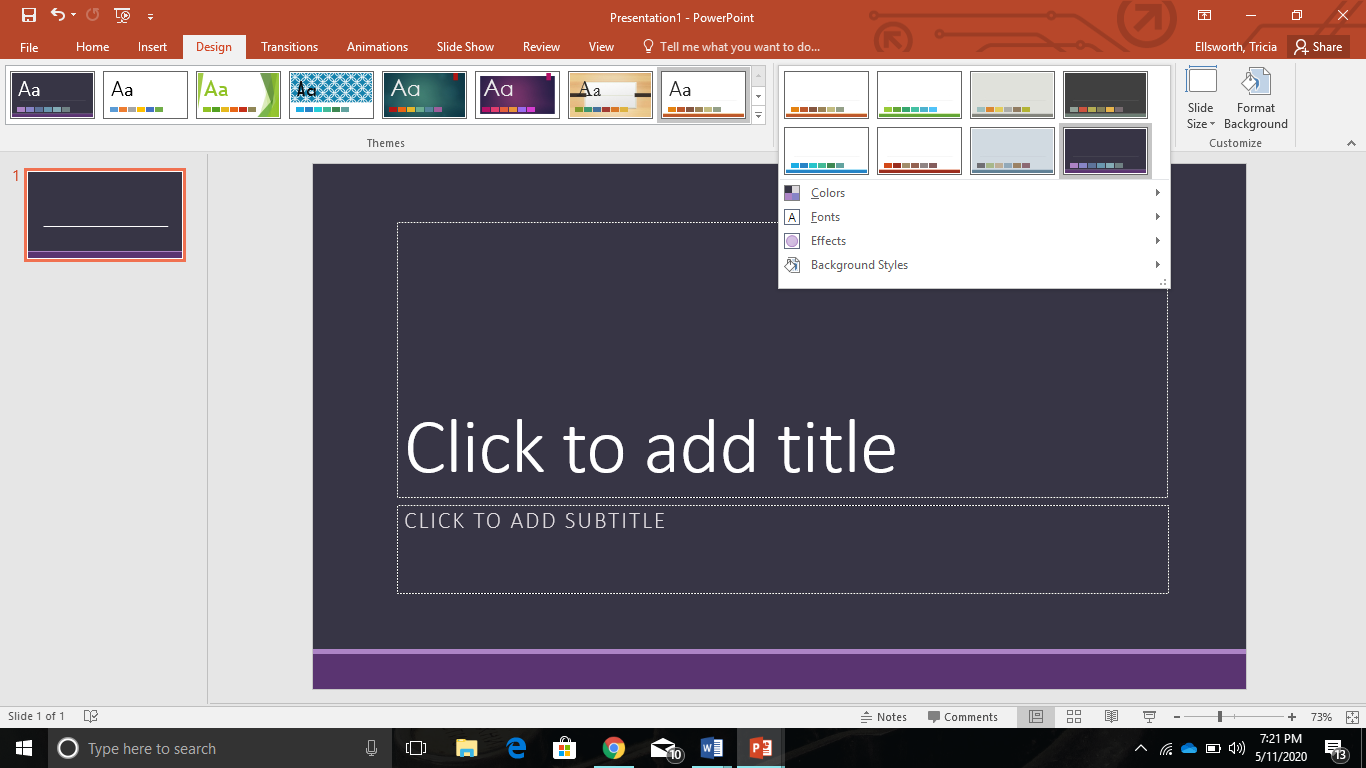 10
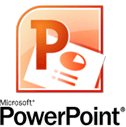 More on Variants
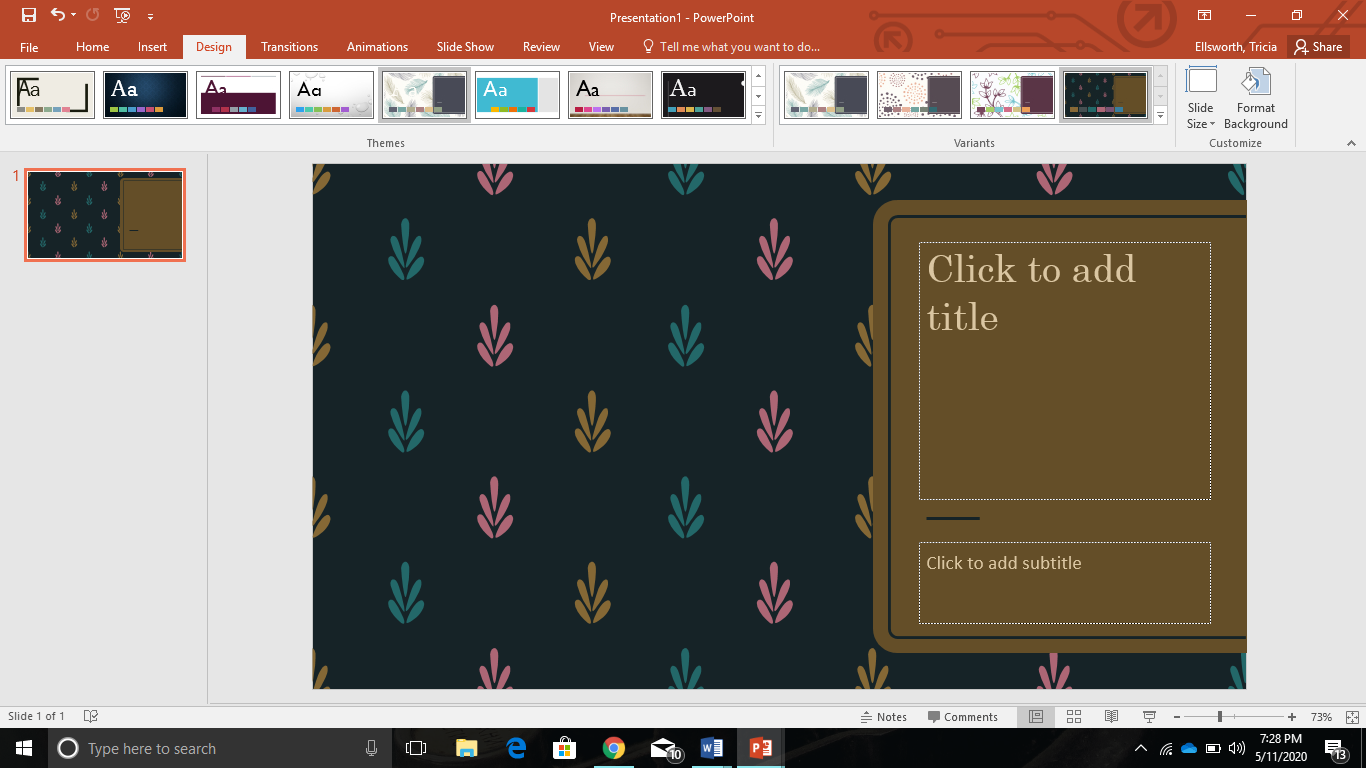 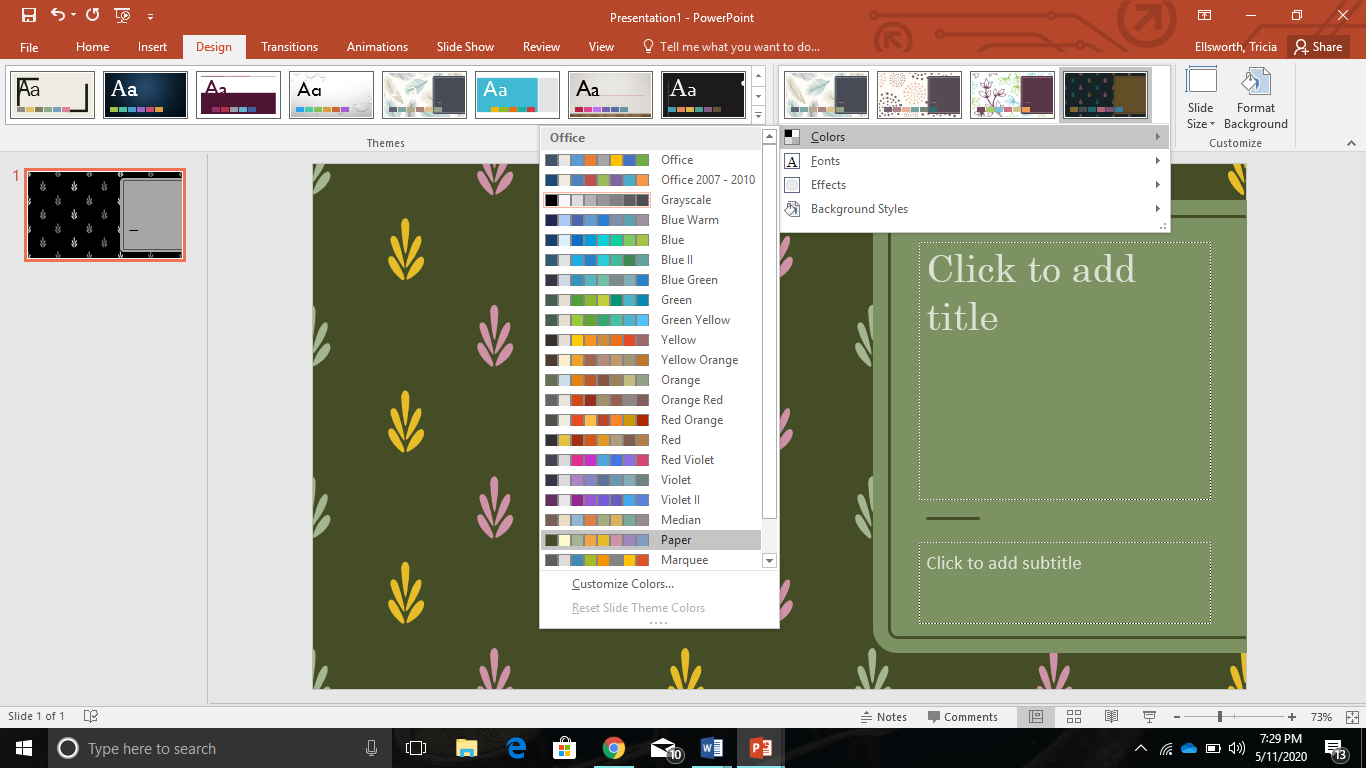 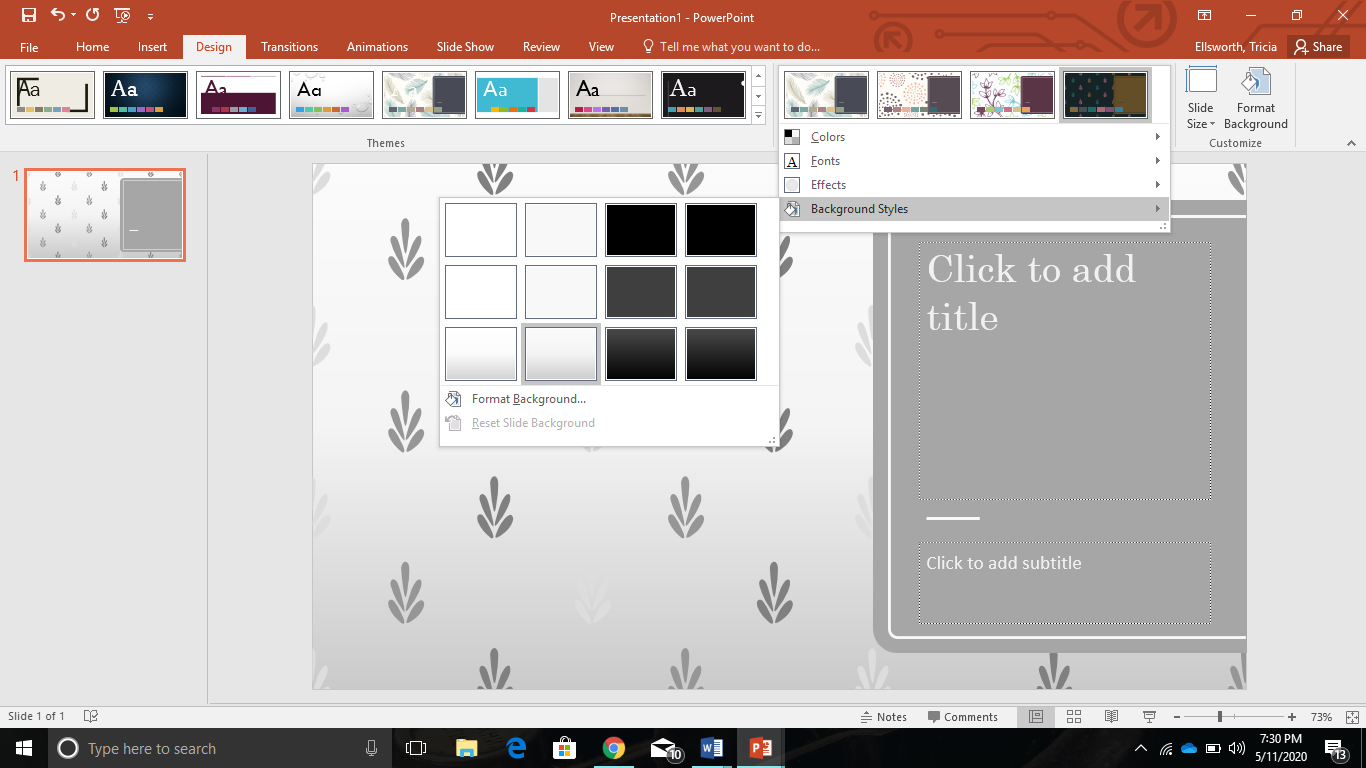 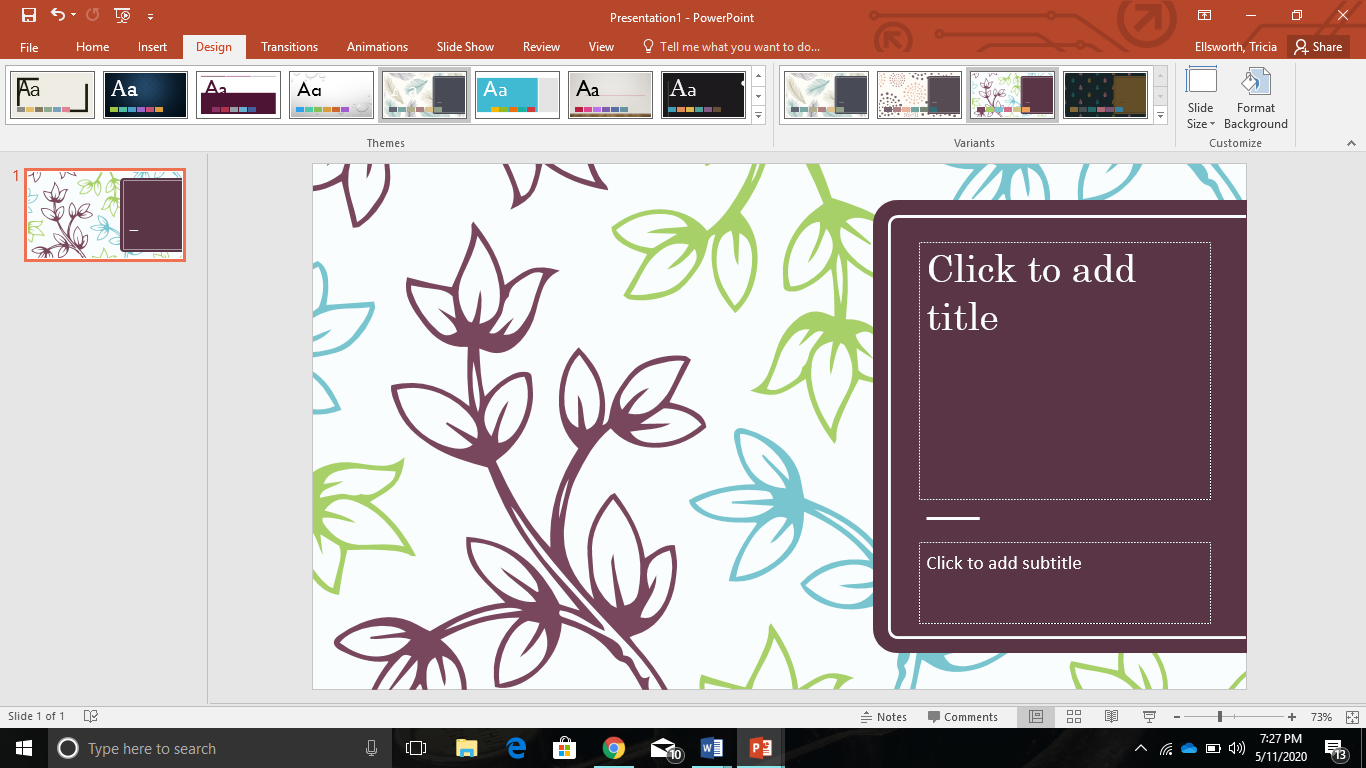 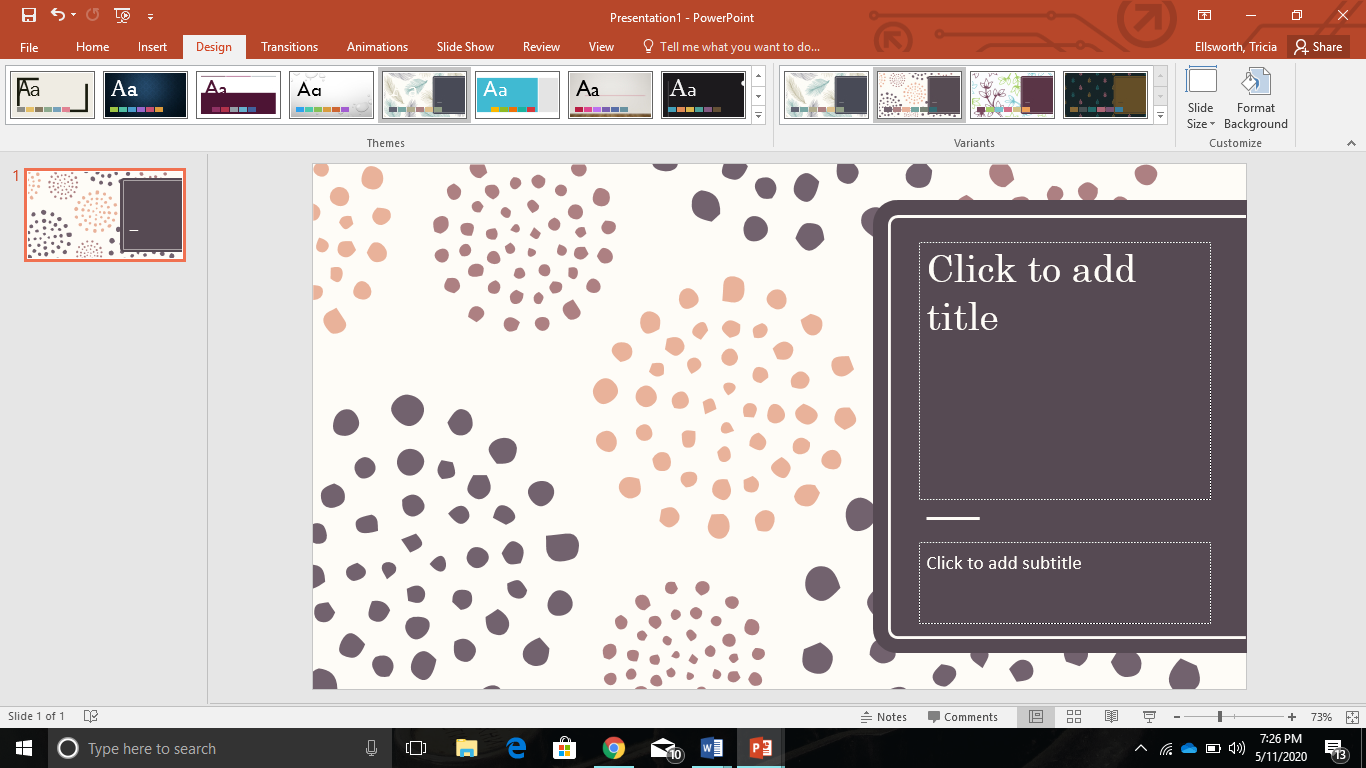 11
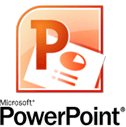 Color Tips
Choose a color scheme that is easy on the eyes.
Use dark text on light backgrounds.
Use light text on dark backgrounds.
Using images as backgrounds can make your font difficult to read.
Make sure your colors look professional, not obnoxious.
12
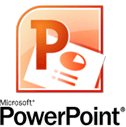 Presentation Tips
Ask someone else to proofread your presentation prior to presenting.
Use animations to make your bullet points appear separately.
This allows the audience to focus on you rather than reading the screen.
When presenting try not to read directly off from your presentation.
13
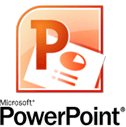 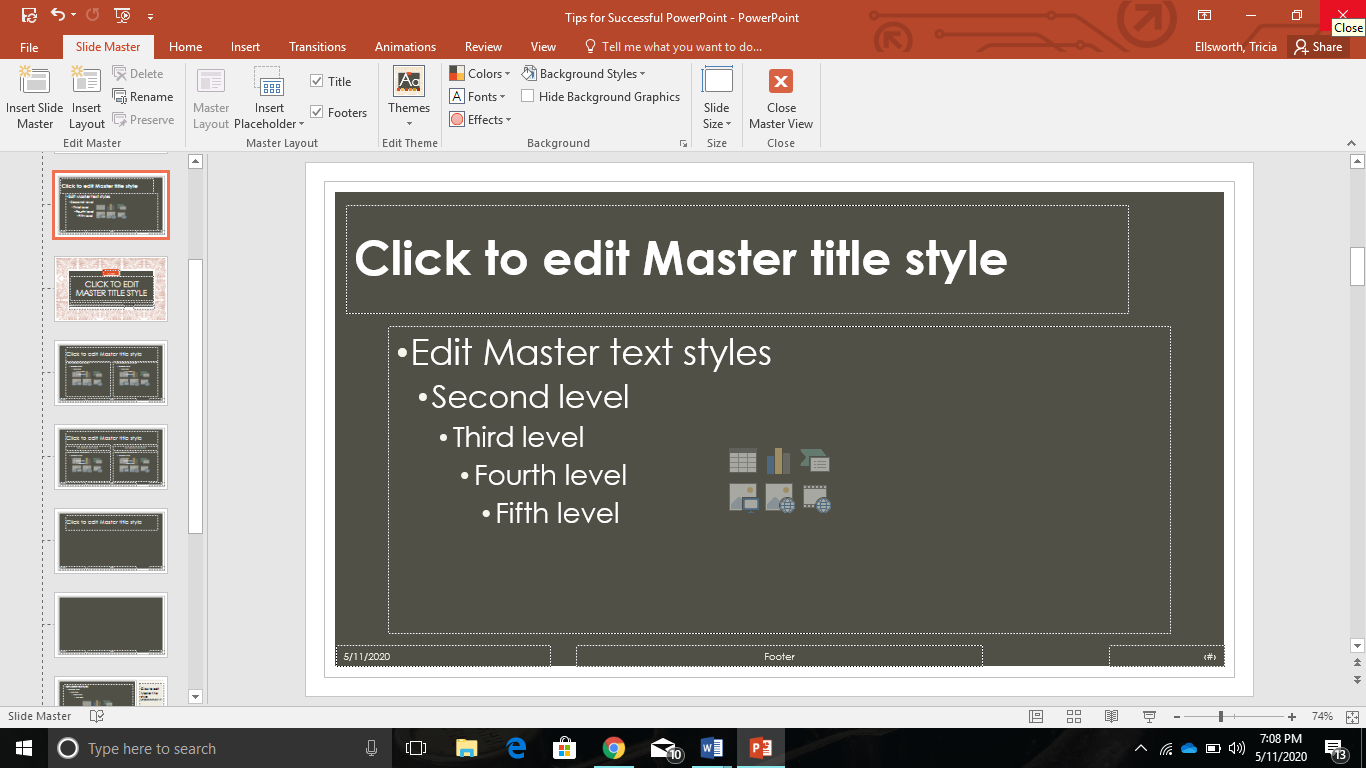 View - Slide Master
Allows you to change the default format of each individual slide style.
You only have to change it once on the slide master, rather than changing it on each slide.
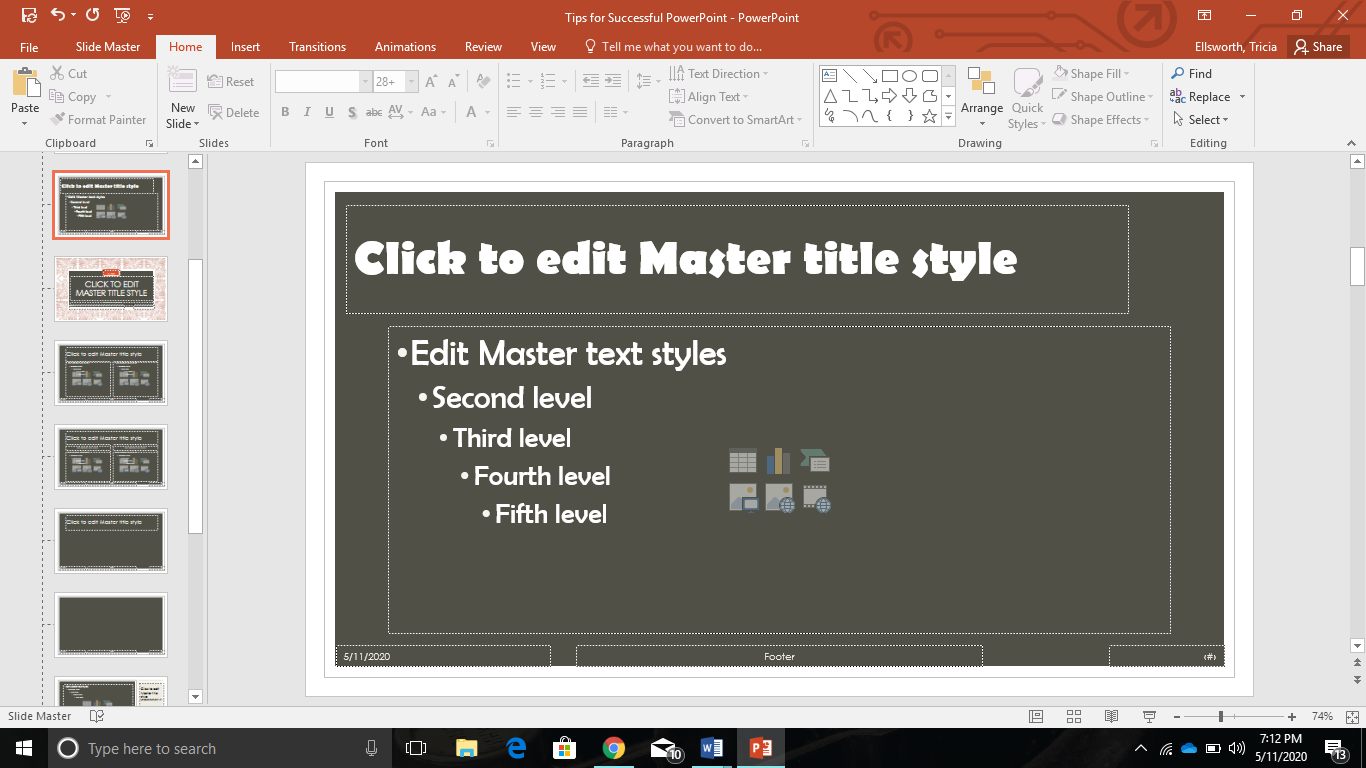 14
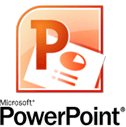 Don’t forget your shortcuts
Ctrl s – save
Ctrl m – new slide
Ctrl a – selects all
Ctrl z - undo
Ctrl c - copy
Ctrl x – cut
Ctrl v – paste
Ctrl p – print
Ctrl n – new document
15